Matija Lokar, Fakulteta za matematiko in fizikoUniverza v Ljubljani
Matija.Lokar@fmf.uni-lj.si
Projekt TOMO
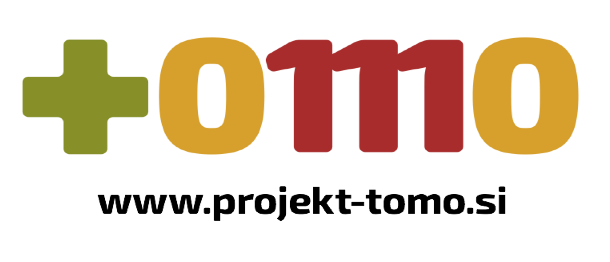 Tudi, ko jih učimo nepotrebnih  stvari, kot je programiranje …
Ali kako poskrbeti, da so študenti/dijaki ves čas zaposleni
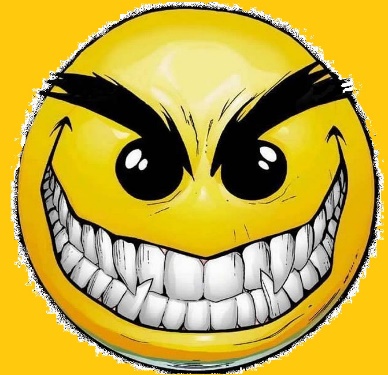 Projekt TOMO
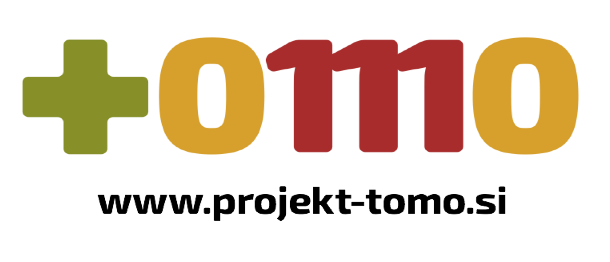 Tudi, ko jih učimo nepotrebnih  stvari, kot je programiranje …
Ali kako poskrbeti, da so študenti/dijaki ves čas zaposleni
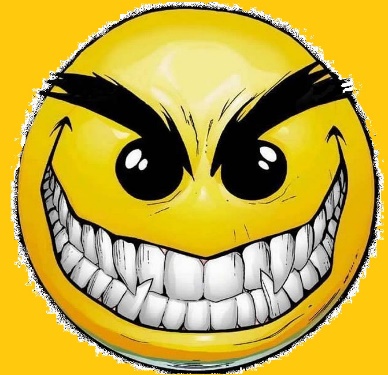 Programirajmo "peš"
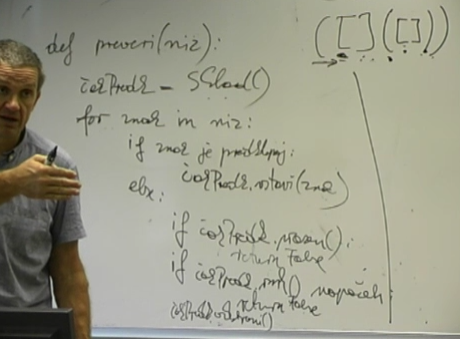 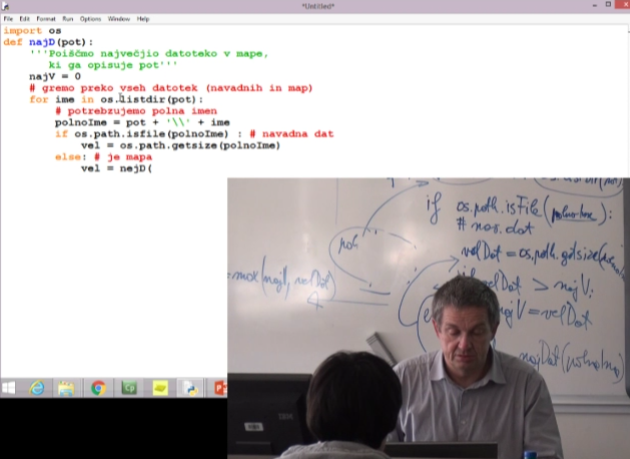 A s programiranjem je tako kot z vožnjo avtomobila …
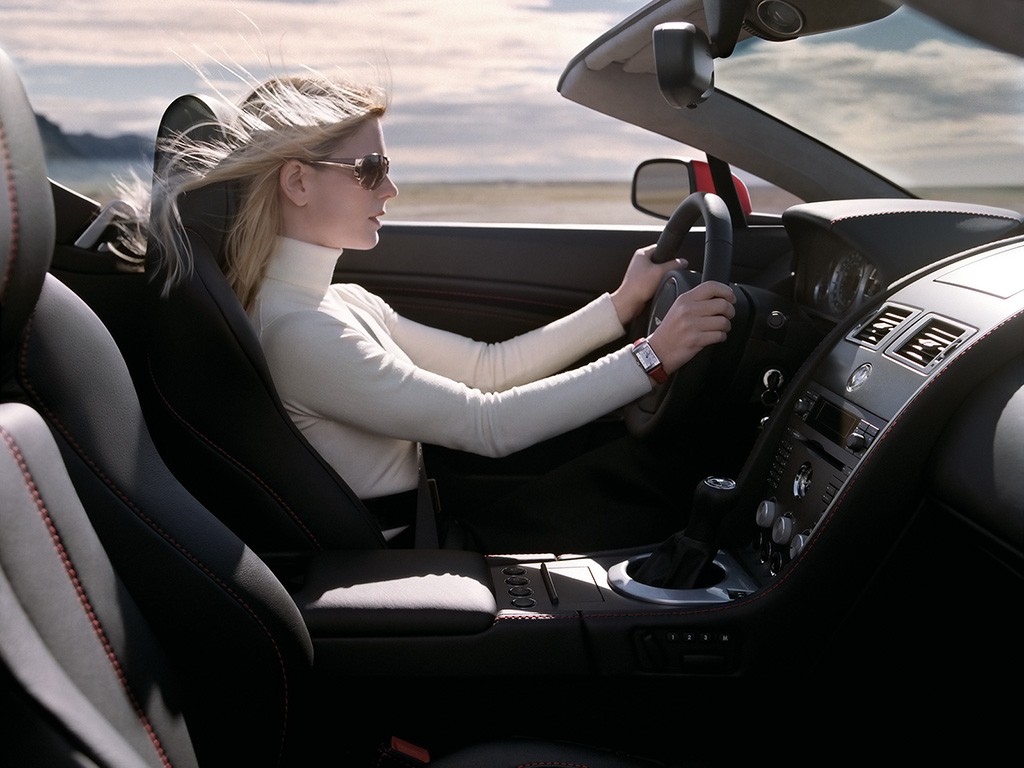 Če bi se še raje naučili voziti tako, da bi sedeli kot sovoznik in gledali …
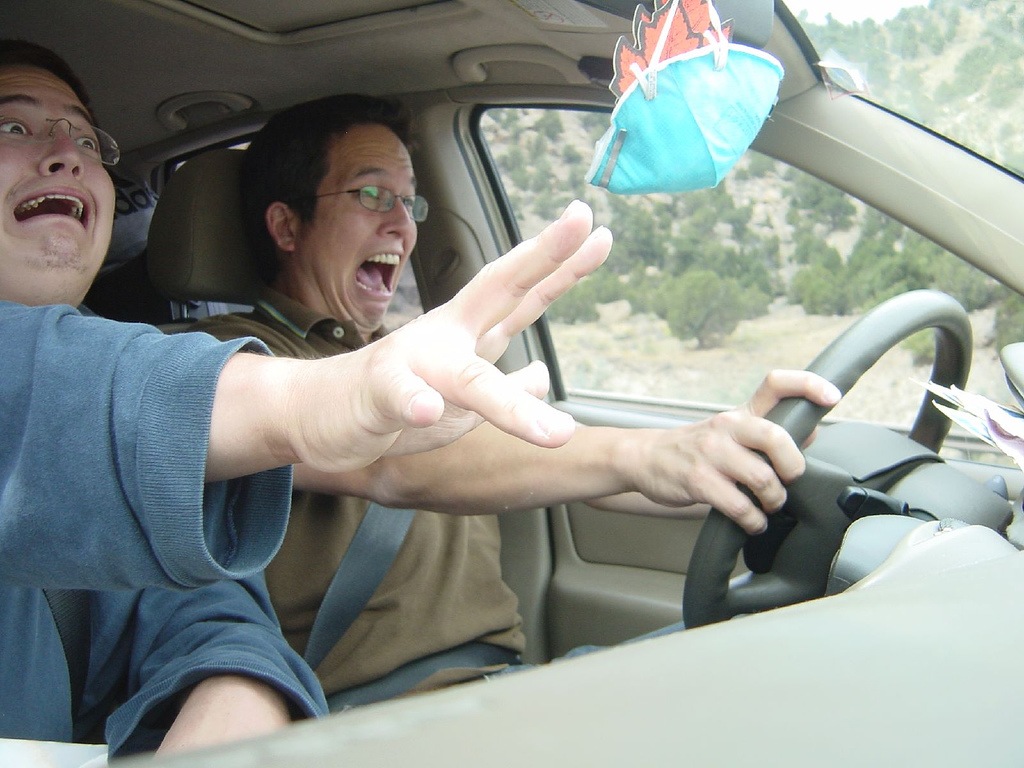 Je potrebno vzeti volan v roke, pa če je še tako …
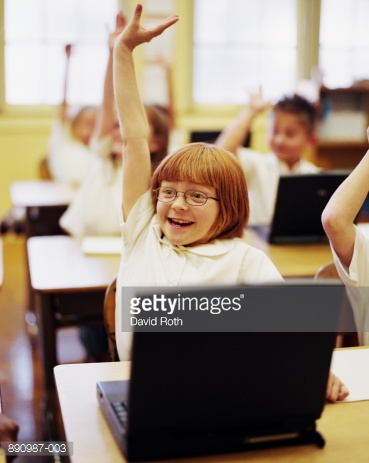 A kako hitro najti čas za pomoč vsem …
Jaz, jaz, jaz …
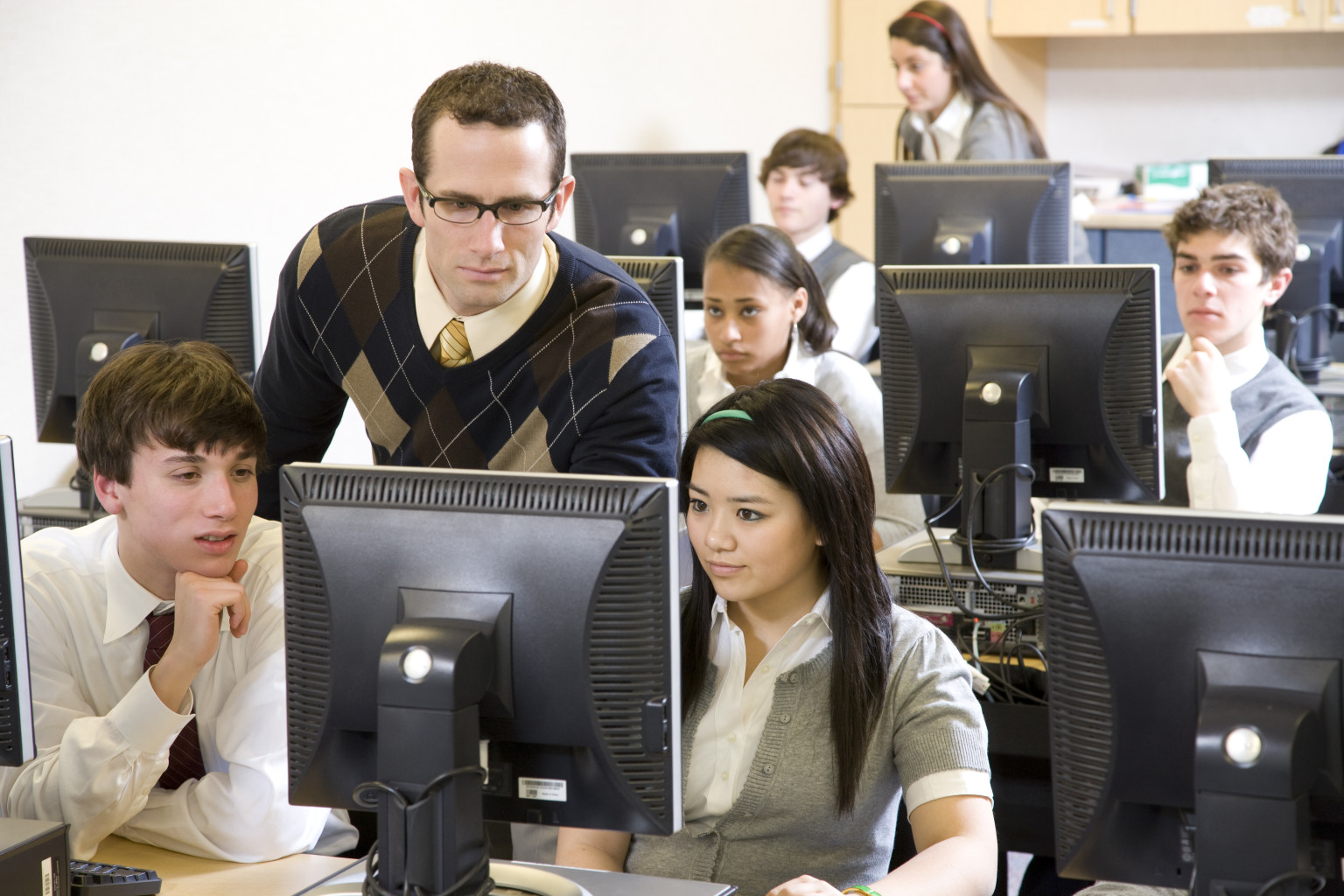 Kdaj bomo že prišli na vrsto, da nam pove, kaj je narobe z našo kodo …
Ste preizkusili tudi za n = 0?
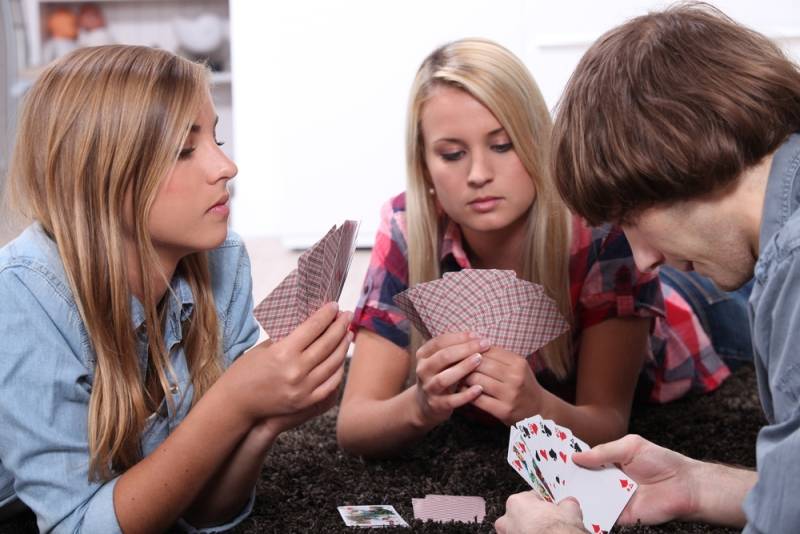 Aja …
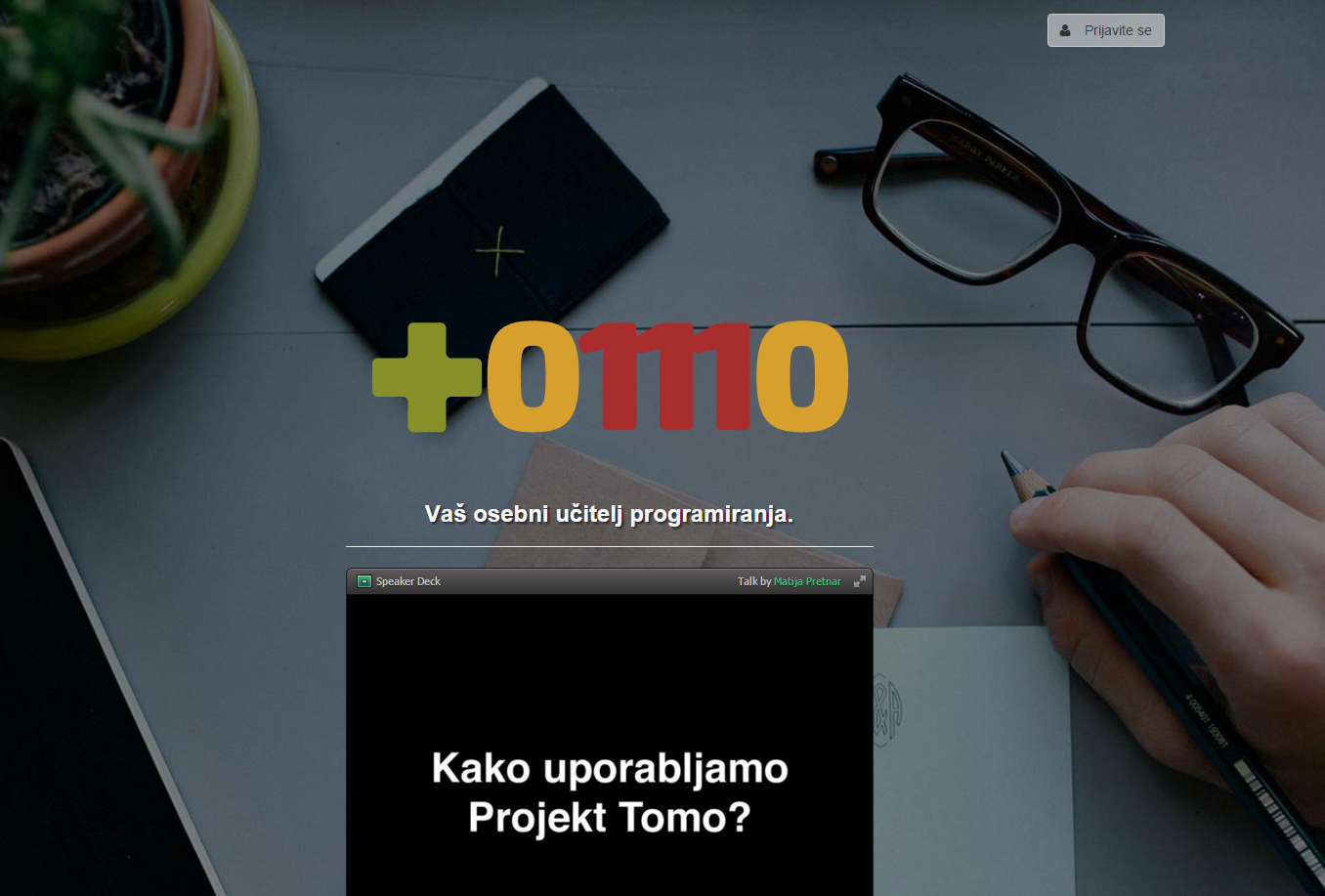 http://www.projekt-tomo.si
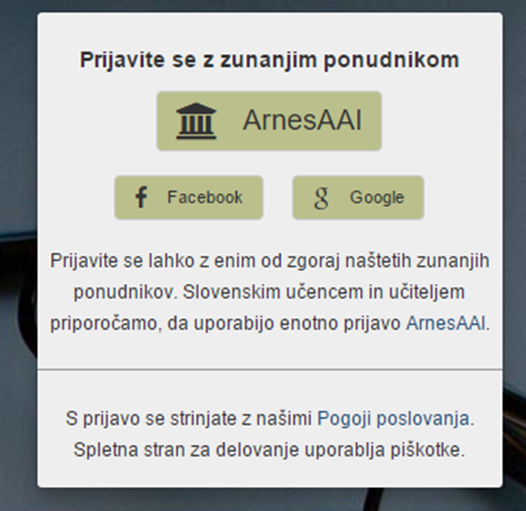 Prva prijava… razdelitev predmetov ...
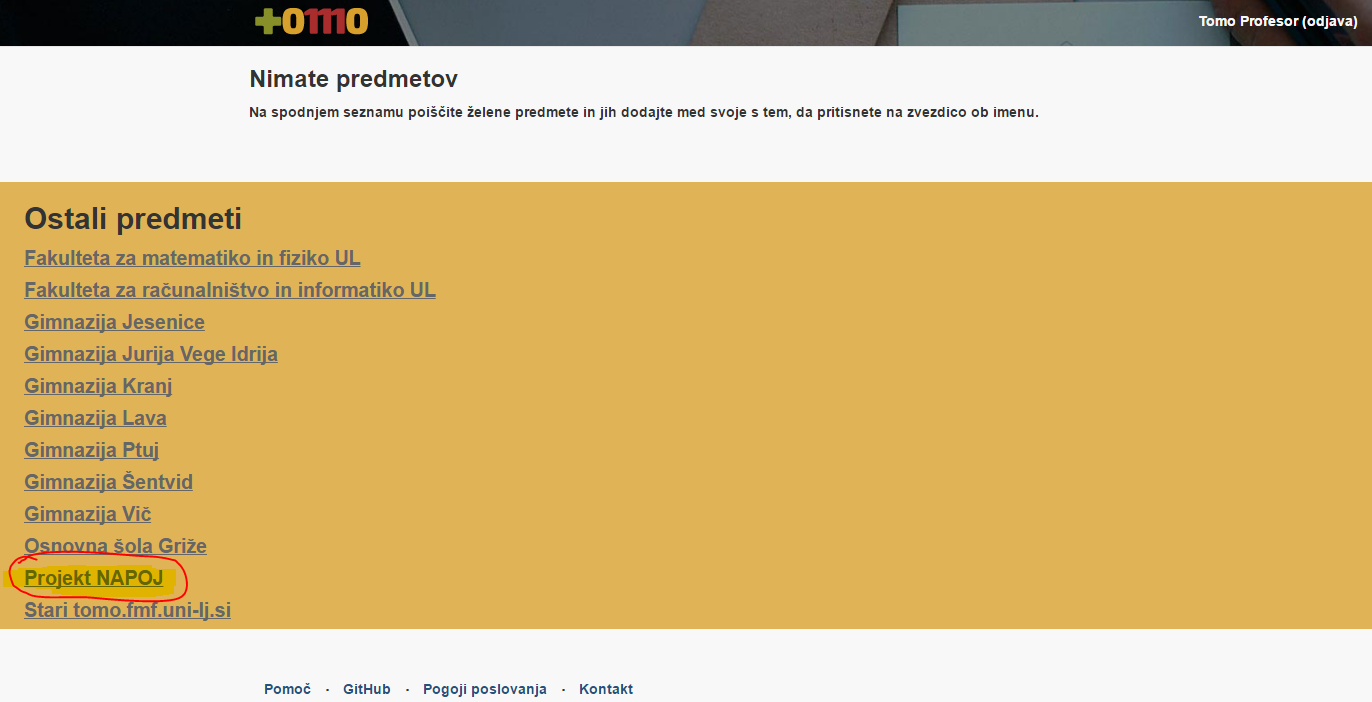 Ob prvi prijavi izberemo sklop(e), ki nas zanimajo
    za nas so zanimivi @{Projekt NAPOJ}
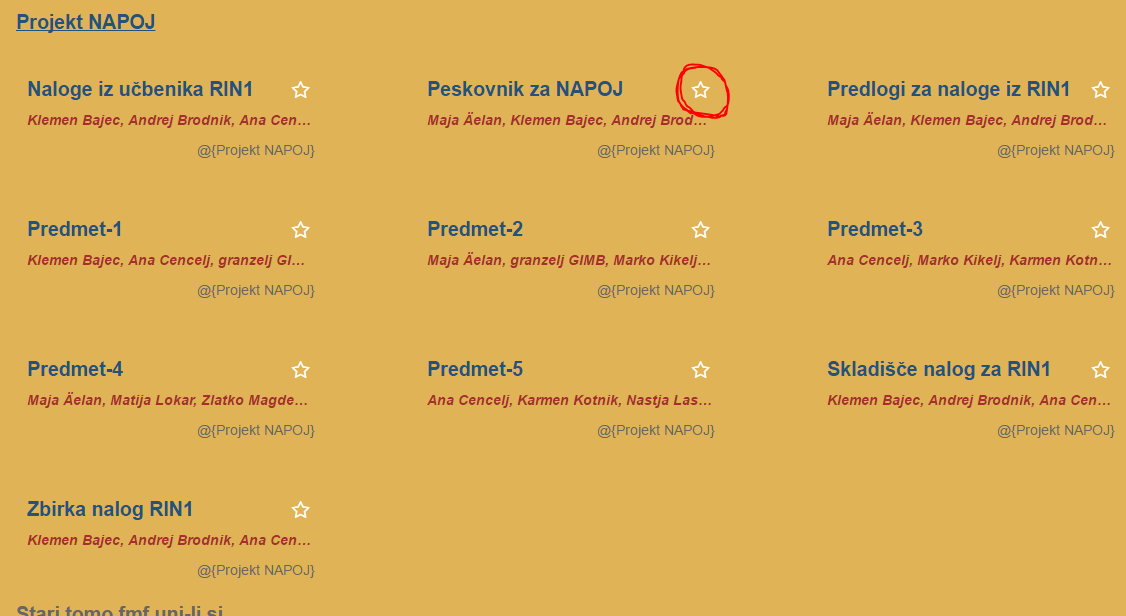 OZNAČITI, DA JE KASNEJE NA SEZNAMU
Predmeti v NAPOJ
Naloge iz učbenika RIN1            
naloge iz učbenika
Predlogi za naloge iz RIN1
predlogi za naloge
Zbirka nalog RIN1         
"uradna" zbirka nalog
Skladišče nalog za RIN1 
naloge "kar tako" (predlogi, ki niso v "uradni" zbirki)
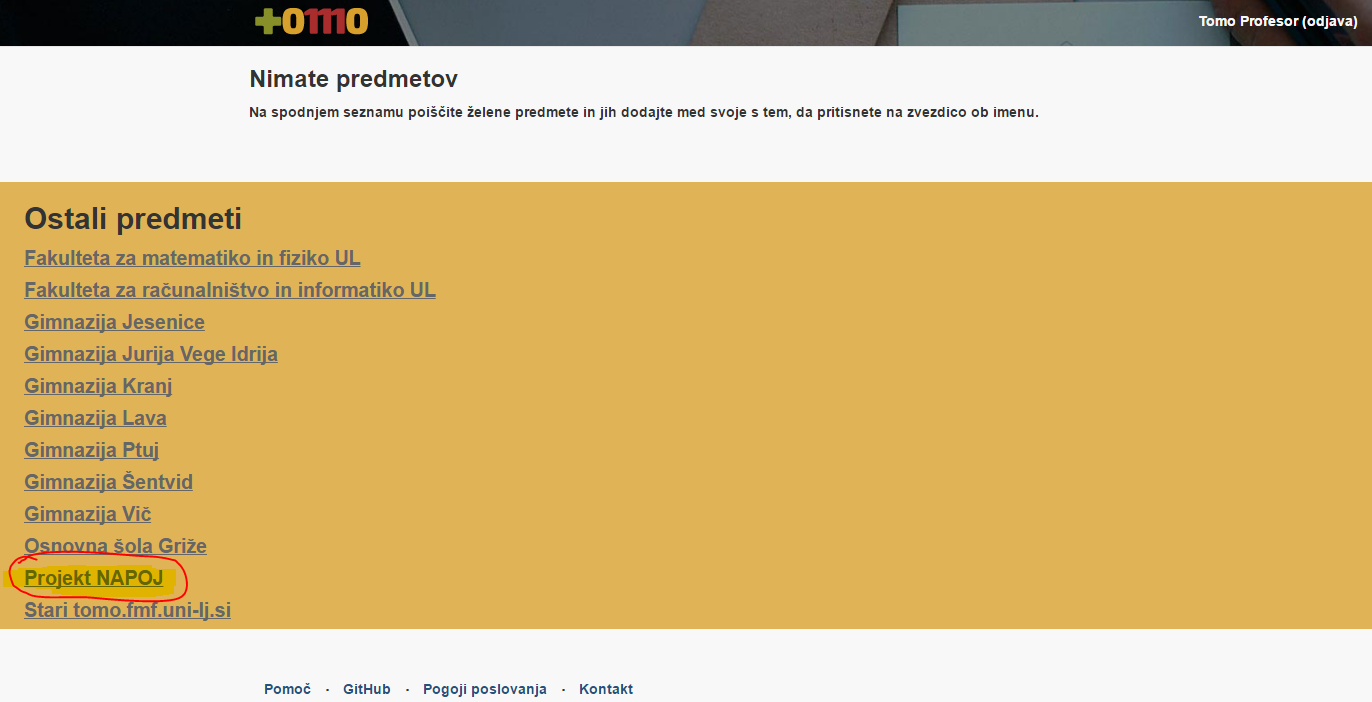 Pošta na naslov:

info@projekt-tomo.si
(in Kp/CC: Matija.Lokar@fmf.uni-lj.si)

Z želenim imenom šole (uradno ime) in za vsak predmet (lahko jih "zahtevate več"):

Ime učitelja
želeno ime predmeta
e-naslov računa, s katerim vstopate v Toma
KAKO NAJ ŠE NAŠA ŠOLA DOBI PREDMETE …
Kako uporabljamo Projekt Tomo?… dijak ...
Izbor
Klik na zvezdico (Dodaj med moje predmete)
Postane rumena
Ob nadaljnih prijavah nas že "čaka"
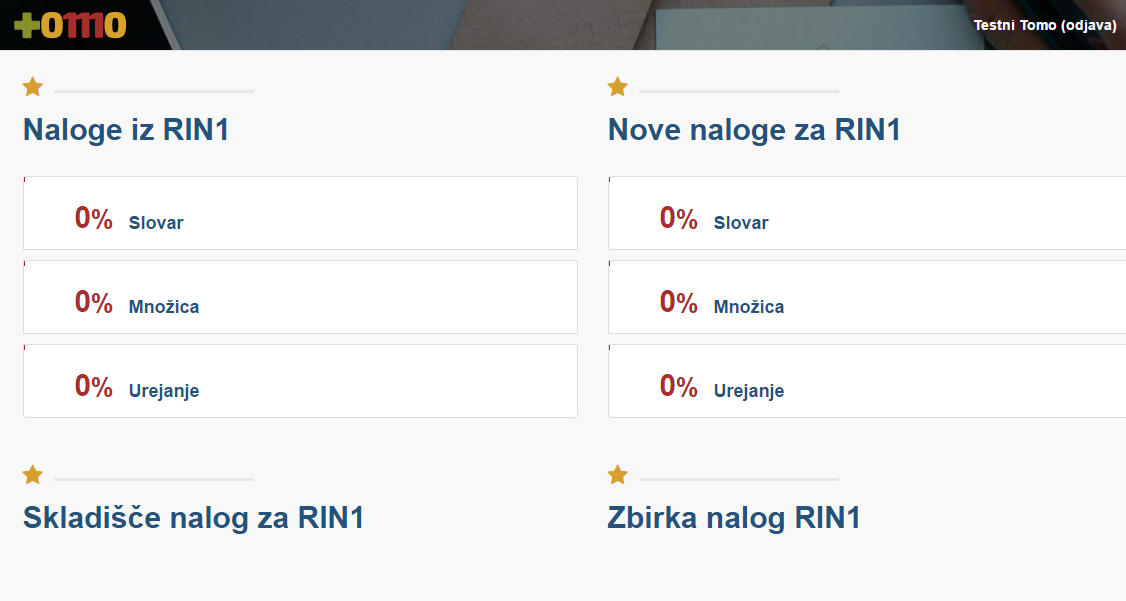 Izbor
Rumena zvezdica dejansko pomeni le to, da učitelj spremlja, kaj počnete
Še vedno lahko vidimo naloge, rešujemo naloge …

In imate možnost biti "promovirani" v učitelja pri predmetu
Ki lahko dodaja naloge, jih briše, spreminja …
Vi: 
Obvezno si izberite predmet "Peskovnik za NAPOJ"
V tega boste dodajali naloge …
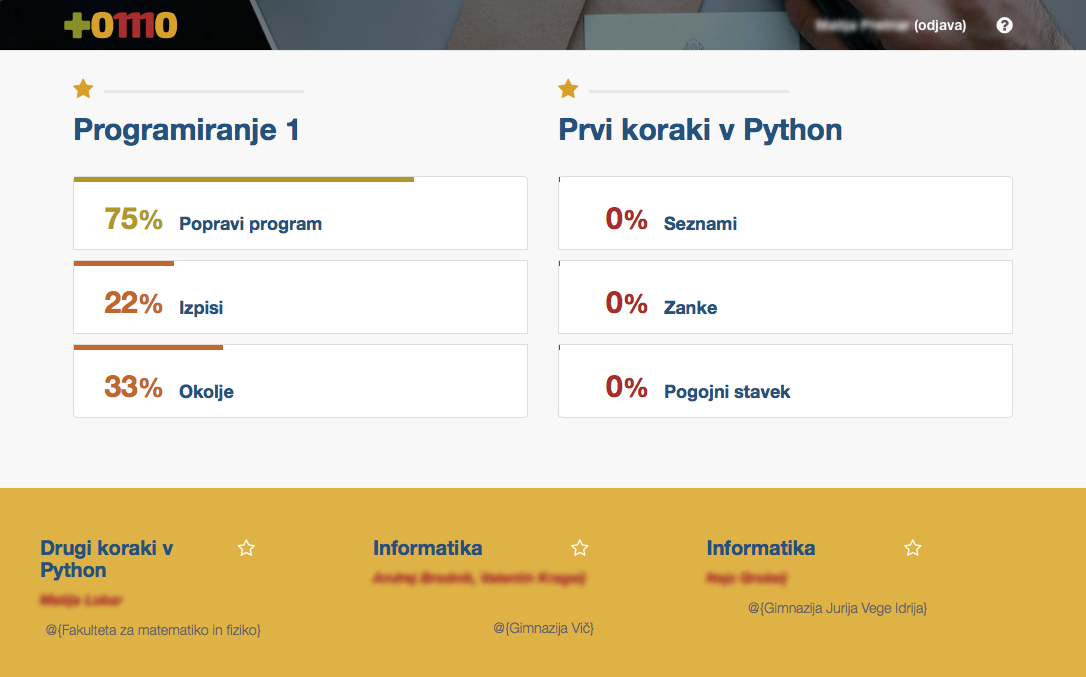 Vrnimo se k učencu:
Na začetni strani med izbranimi predmeti
izberemo sklop, ki ga bomo reševali.
Vedno vidimo zadnje tri dodane sklope
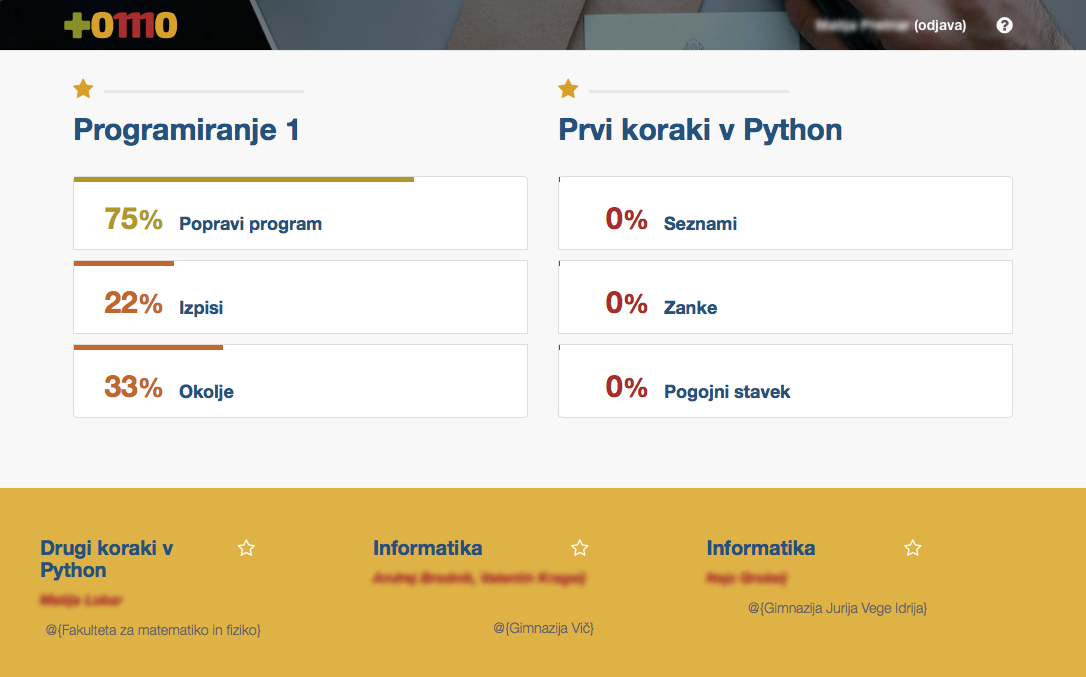 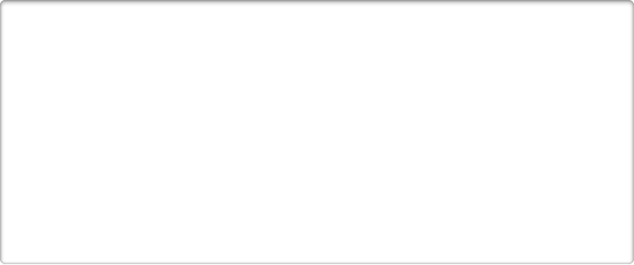 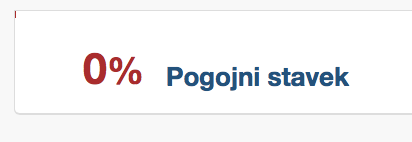 👆
Na začetni strani izberemo sklop, ki ga bomo reševali.
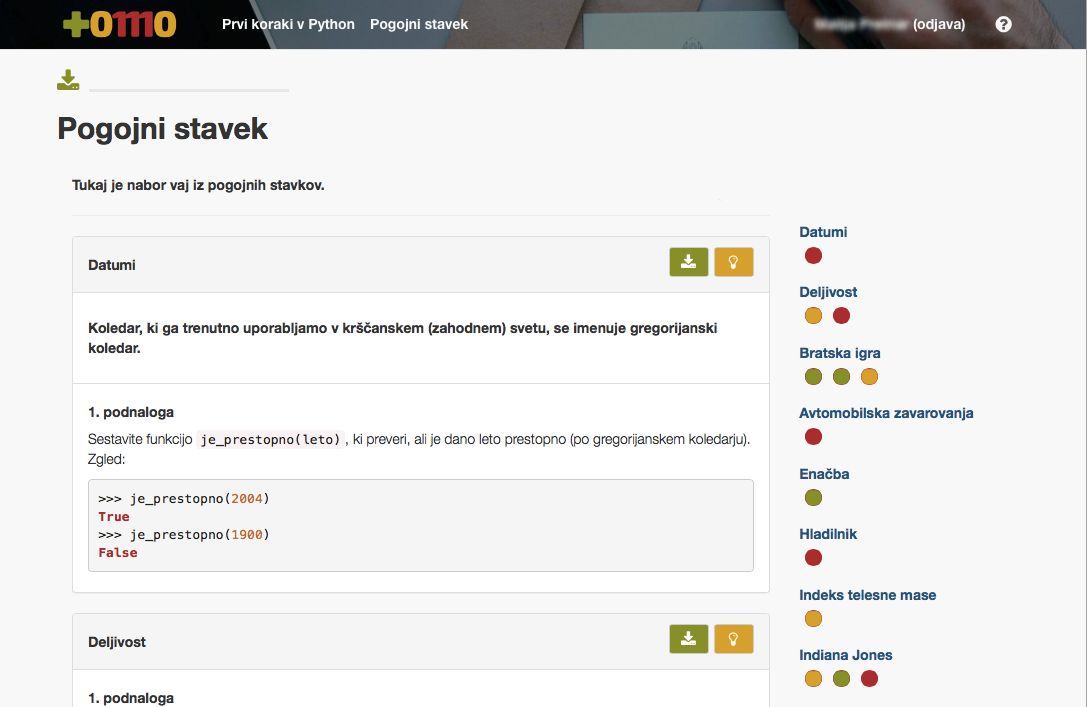 Na strani sklopa izberemo nalogo, ki jo bomo reševali.
Kako uspešni smo pri tem sklopu
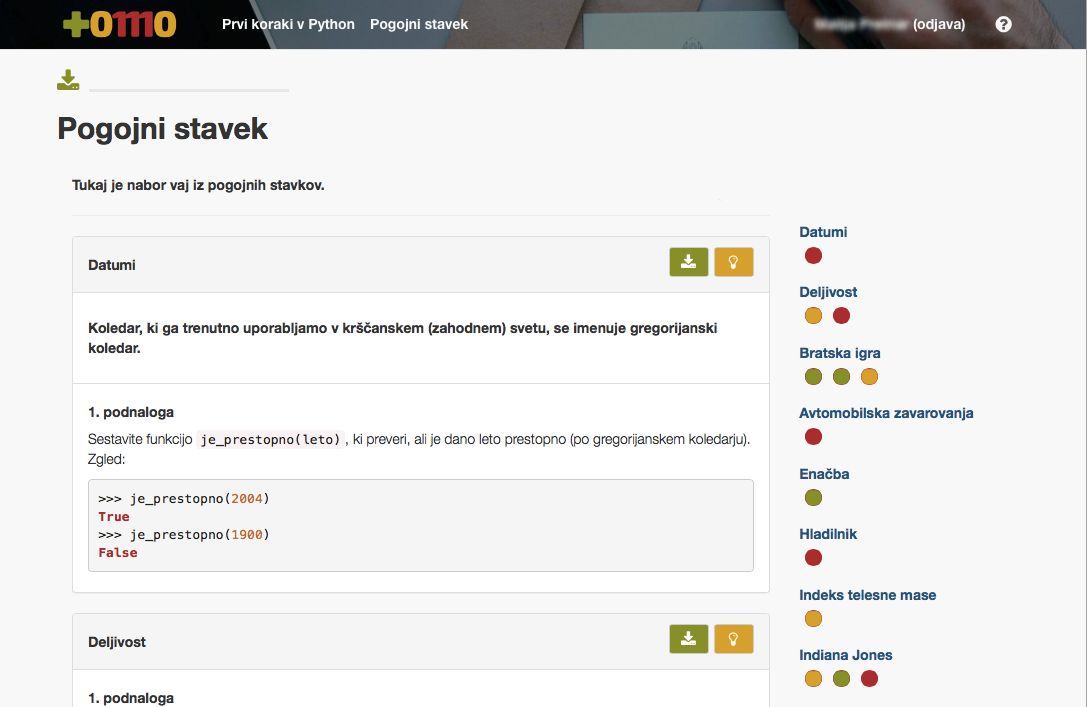 Napačna rešitev



Rešena naloga



Še nisem reševal
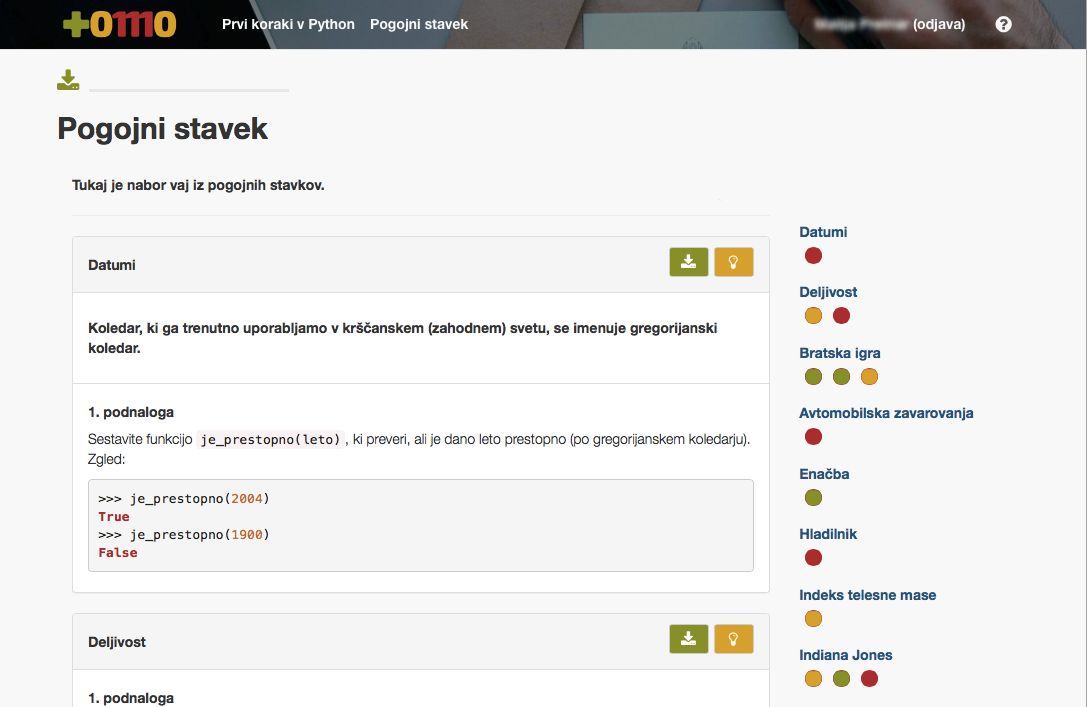 In kako nasploh
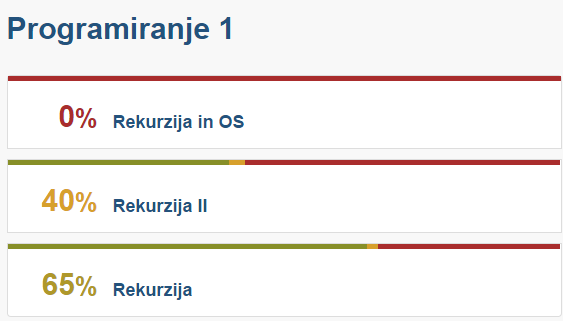 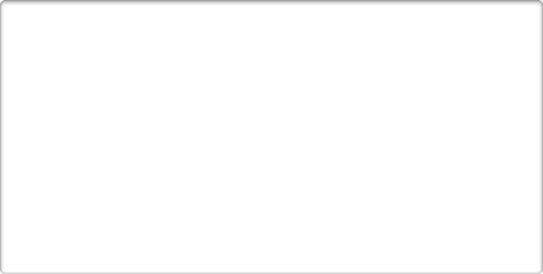 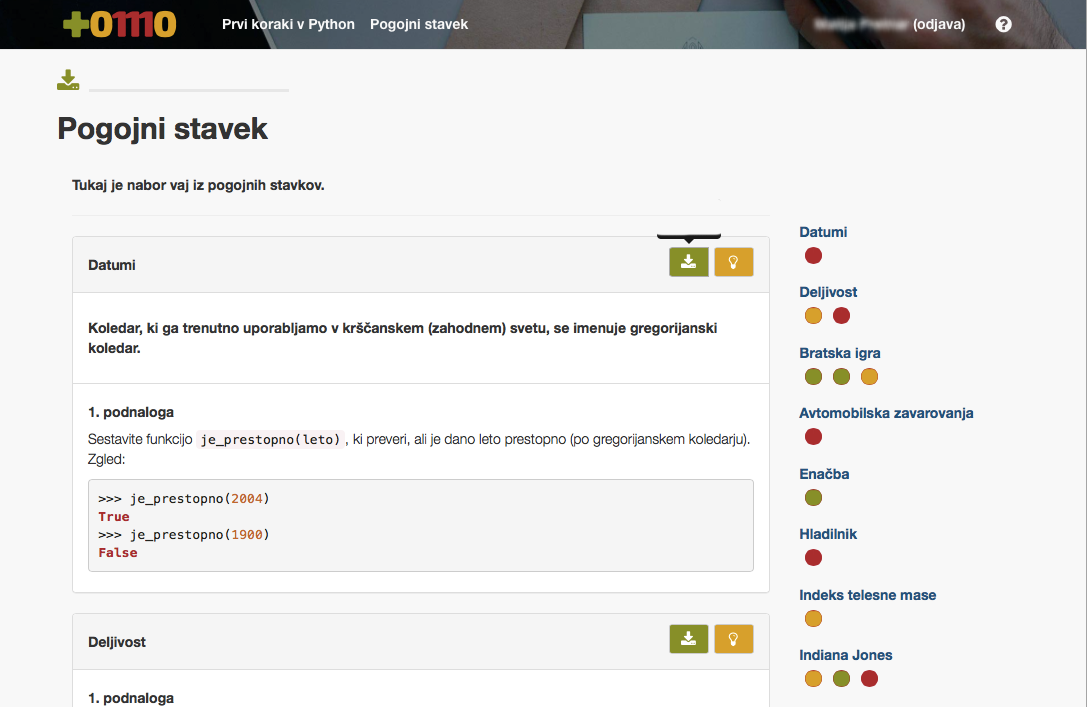 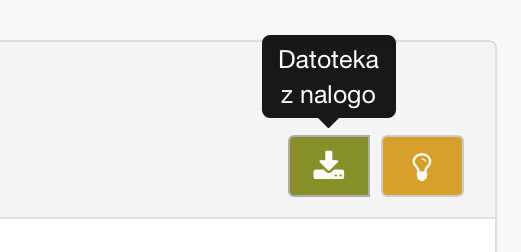 Na strani sklopa izberemo nalogo, ki jo bomo reševali.
V prenešeni datoteki so vpisana navodila naloge.
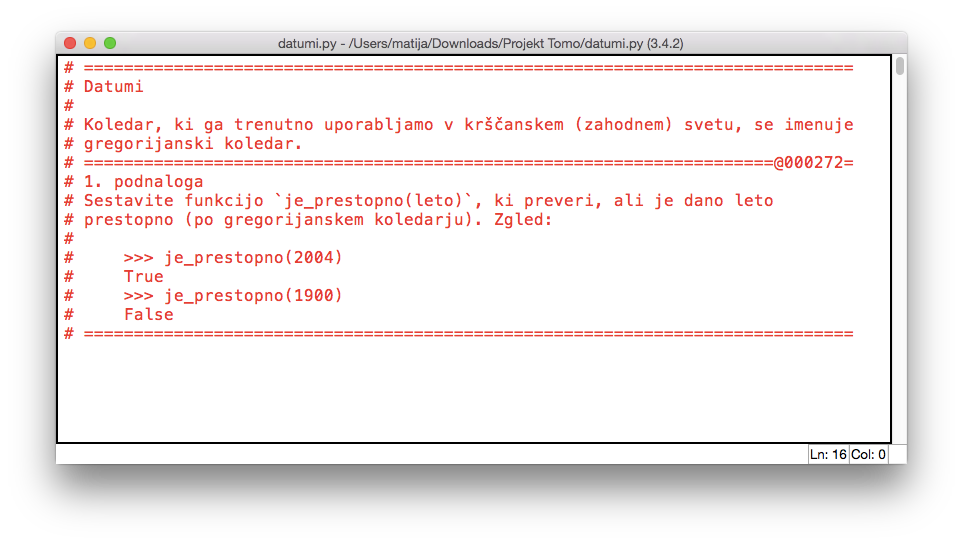 Uporabimo poljubno okolje
IDLEIEPVisualStudioJupiterPyCharm…
Datoteko dopolnimo z rešitvijo in poženemo.
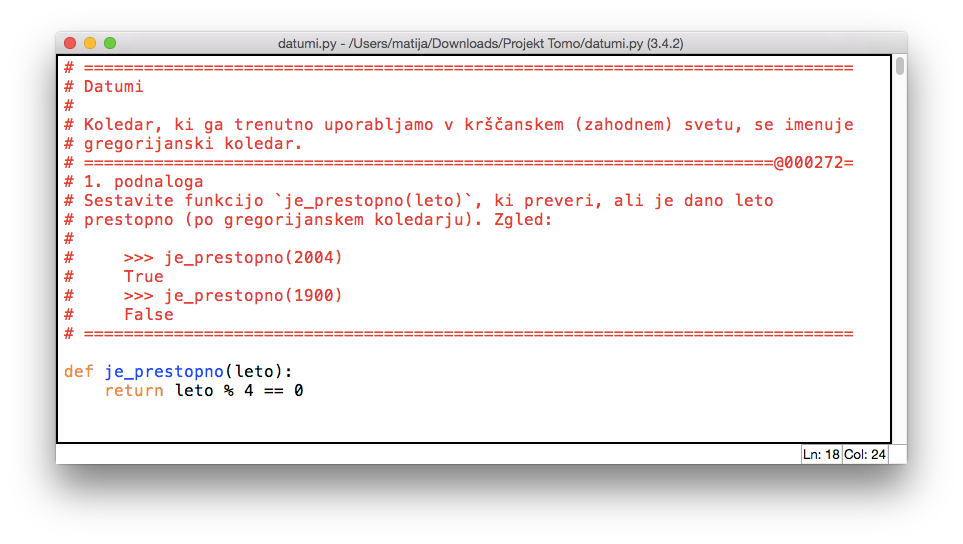 Ko datoteko poženemo, se rešitev preveri (seveda ko je sintaktično pravilna – stvar izbranega tolmača za Python in ne PT) in shrani "v oblak".
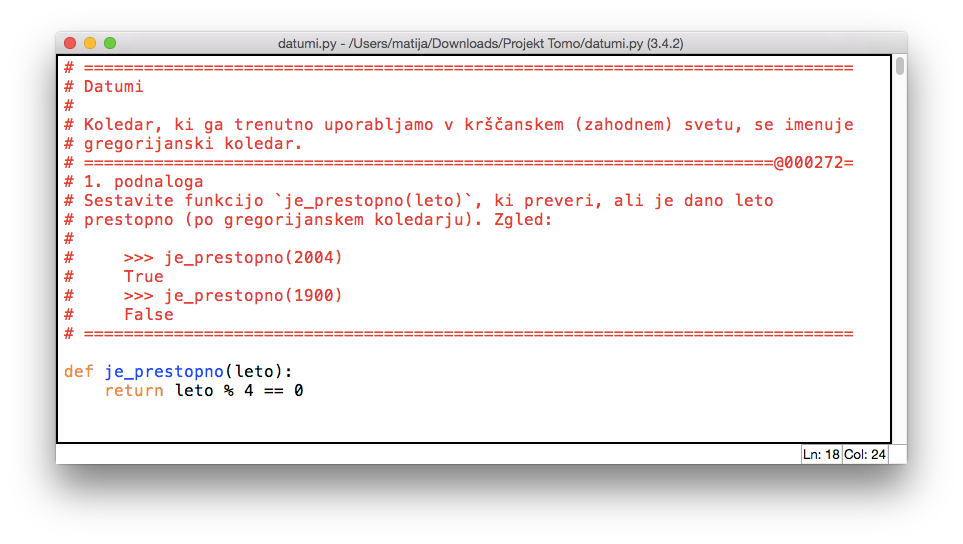 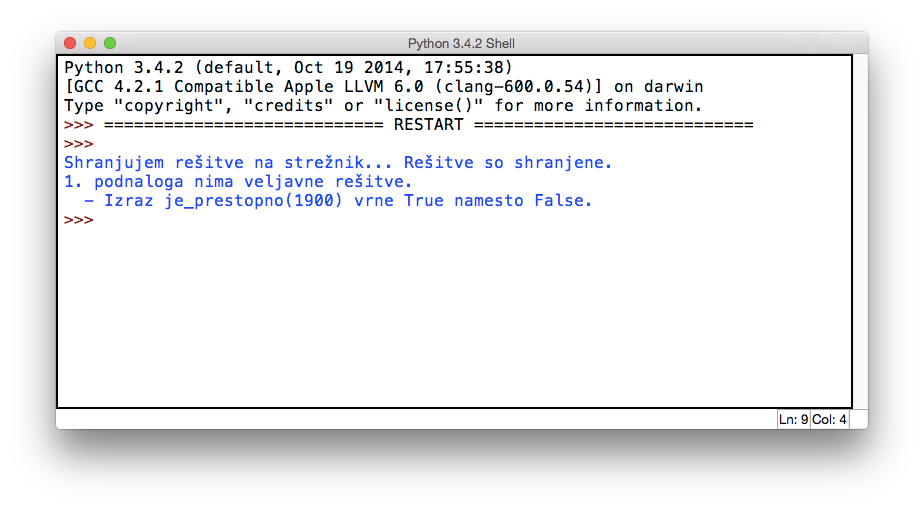 POZOR!

TOMO se ne ukvarja s sintaktičnimi napakami

Te so "v domeni" okolja, v katerem delamo.
TOMO takrat ne počne nič …
Rešitev ustrezno popravimo in znova poženemo.
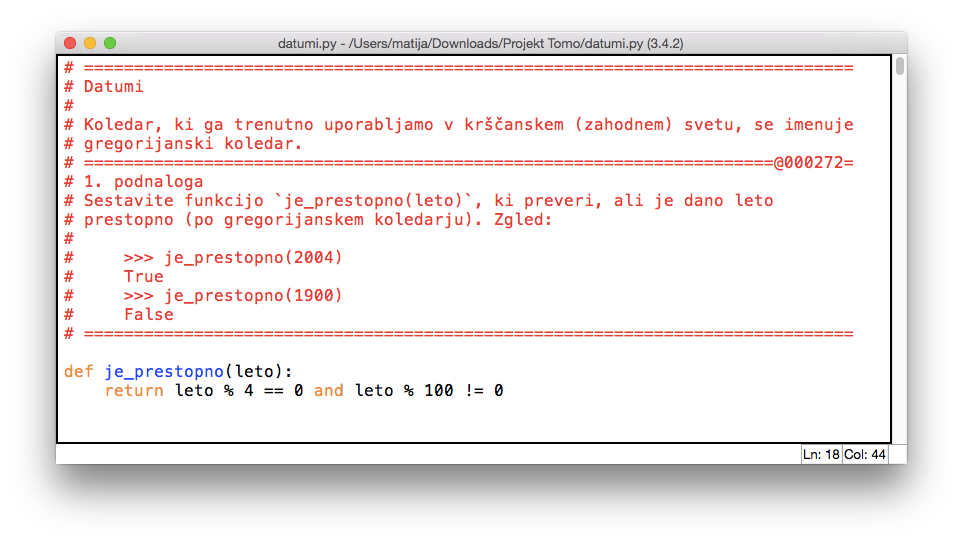 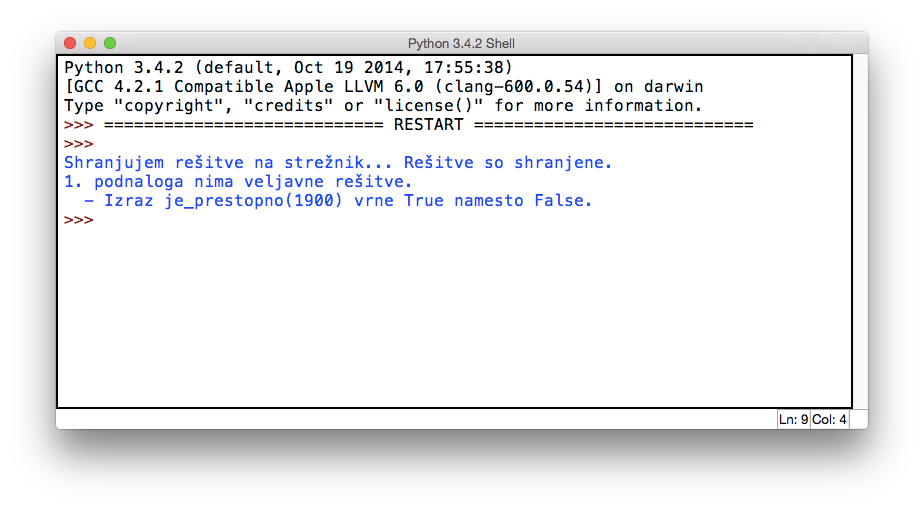 Rešitev ustrezno popravimo in znova poženemo.
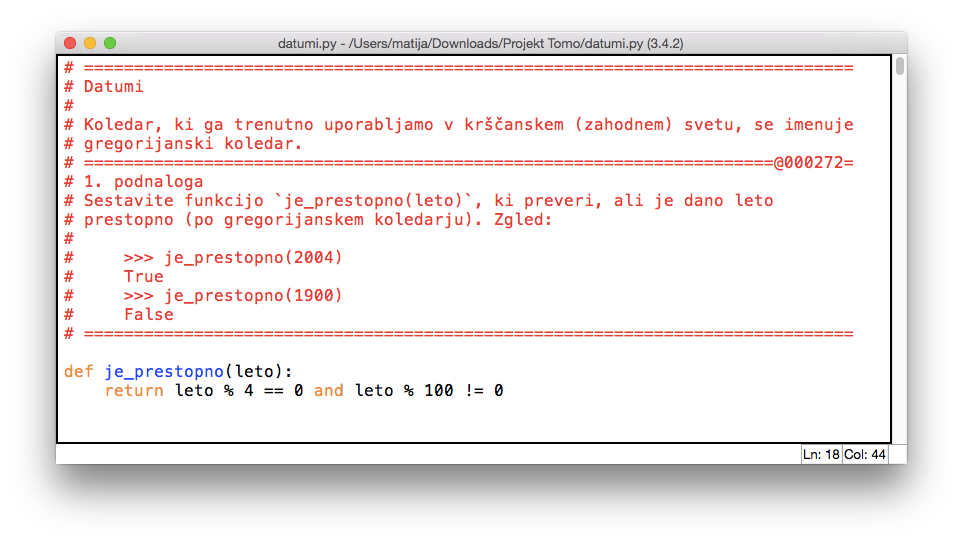 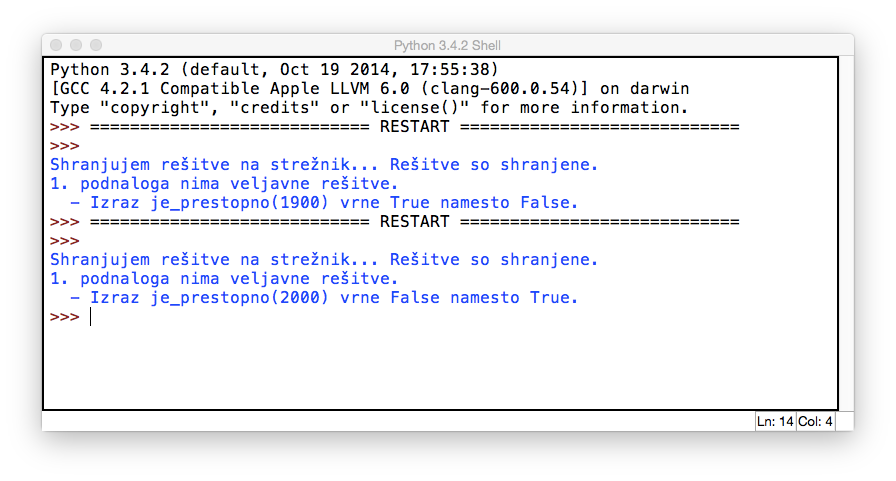 Postopek ponavljamo, dokler naloge ne rešimo.
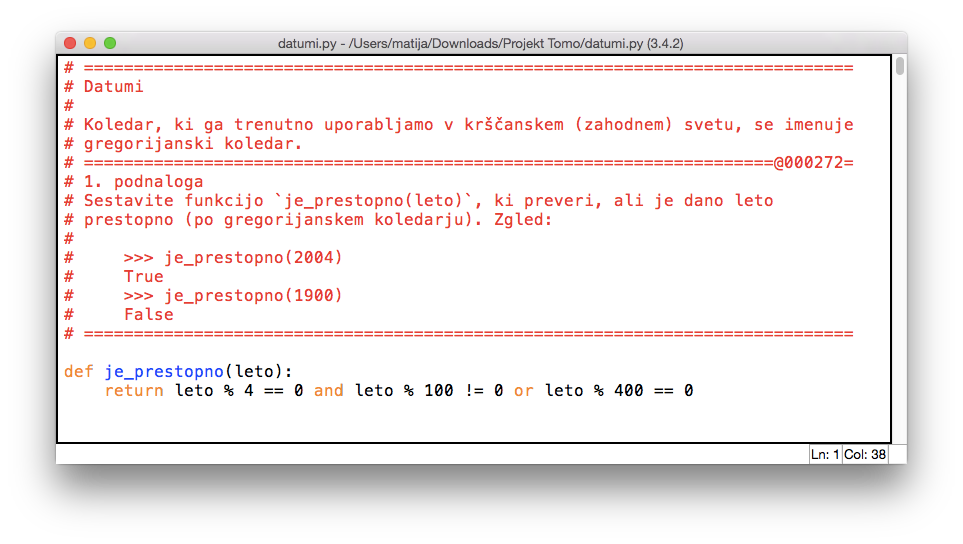 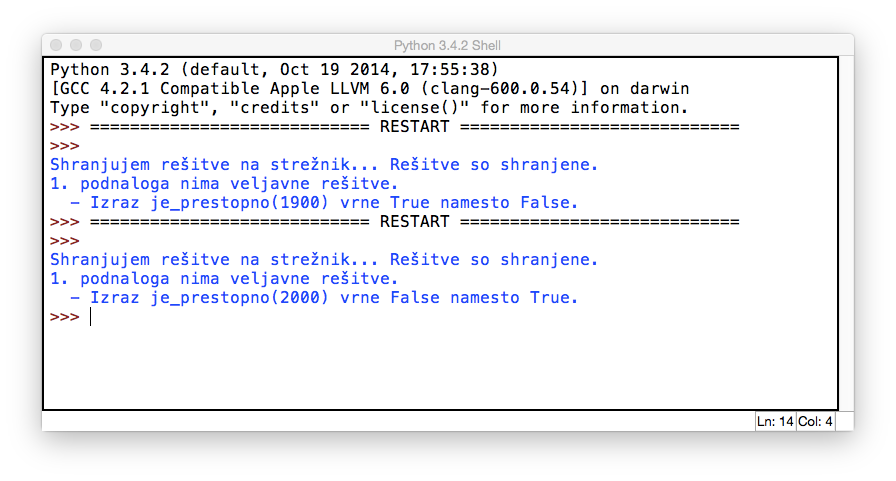 Postopek ponavljamo, dokler naloge ne rešimo.
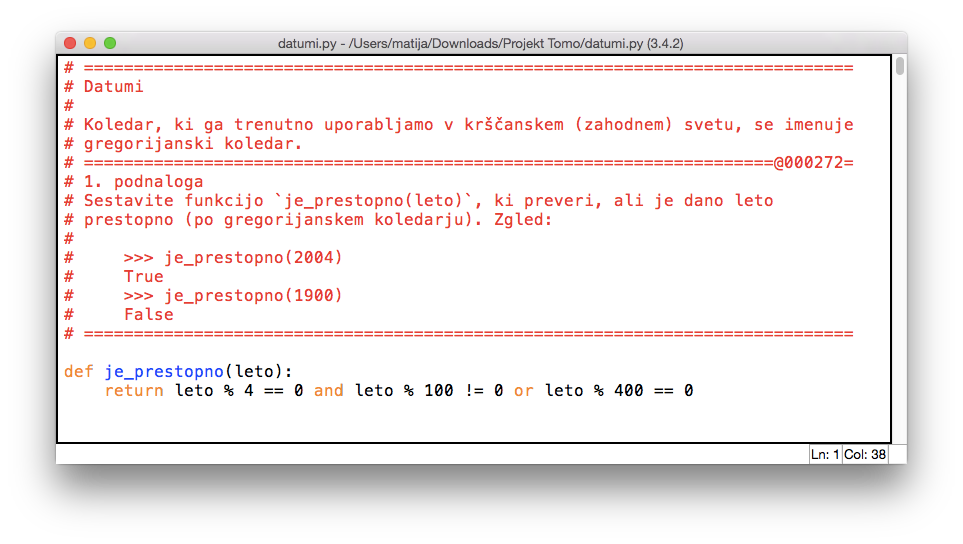 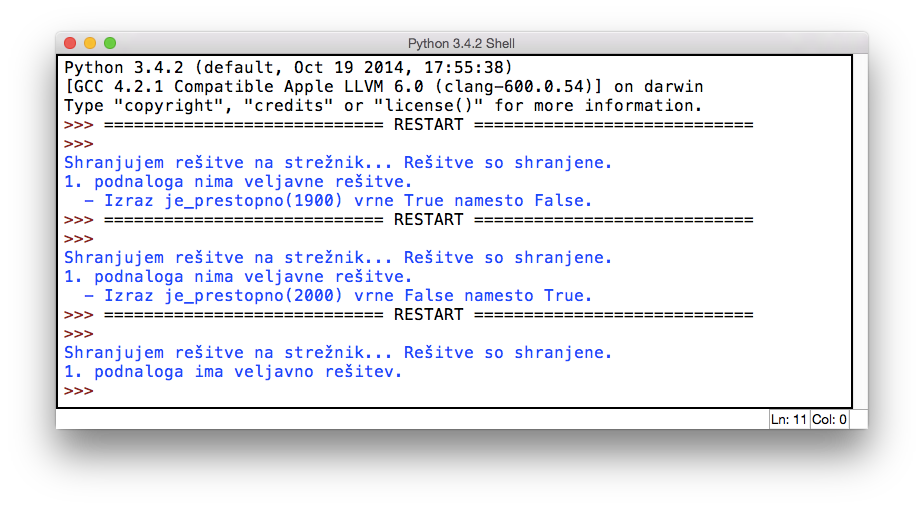 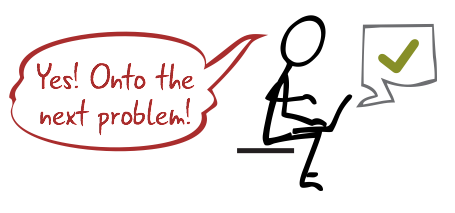 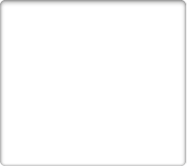 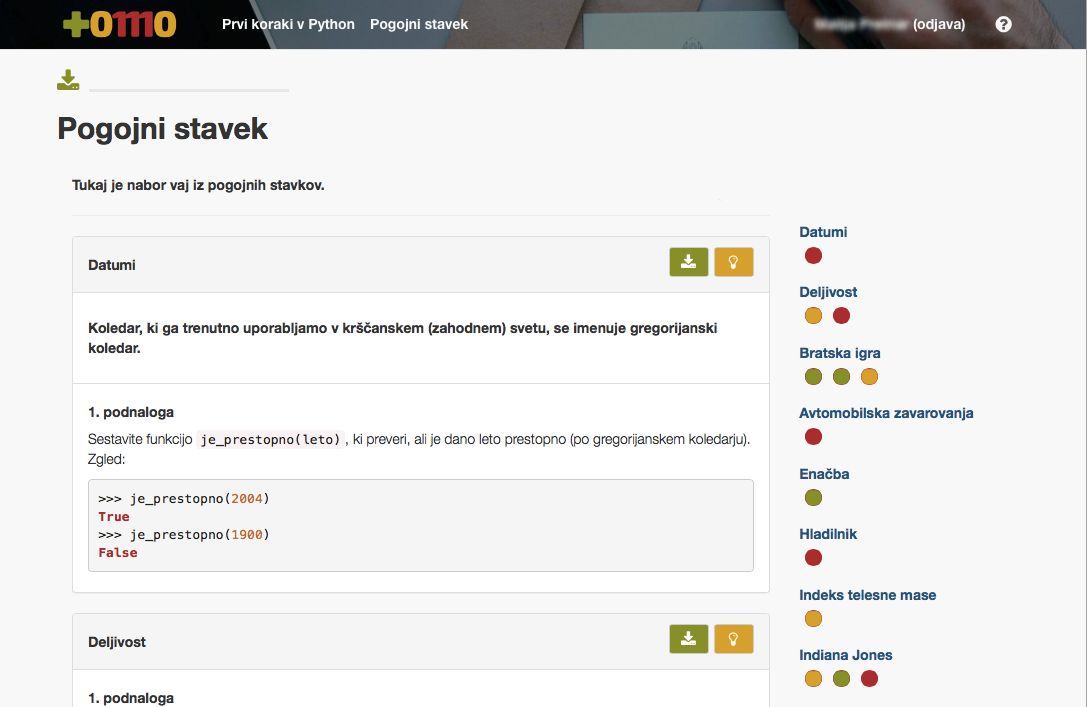 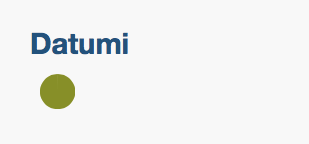 Naloga je tako rešena, mi pa izberemo novo…
Še prej …
Primerjamo rešitev z "uradno"
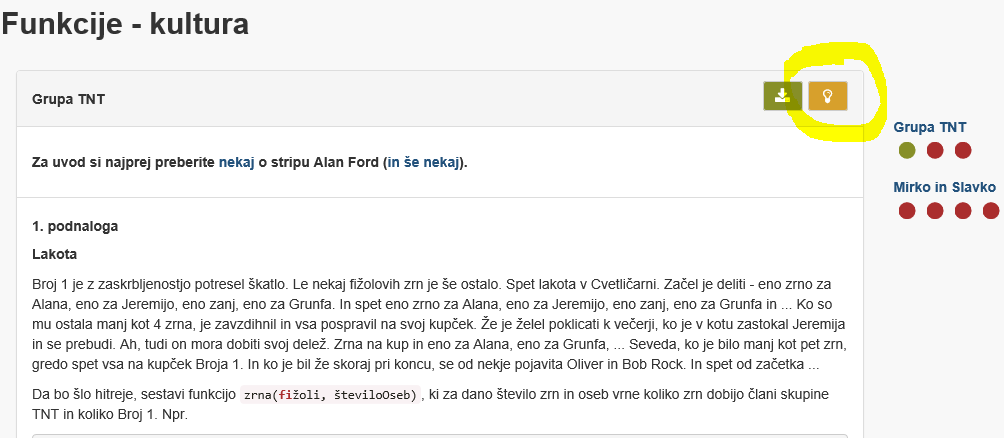 Primerjamo rešitev z "uradno"
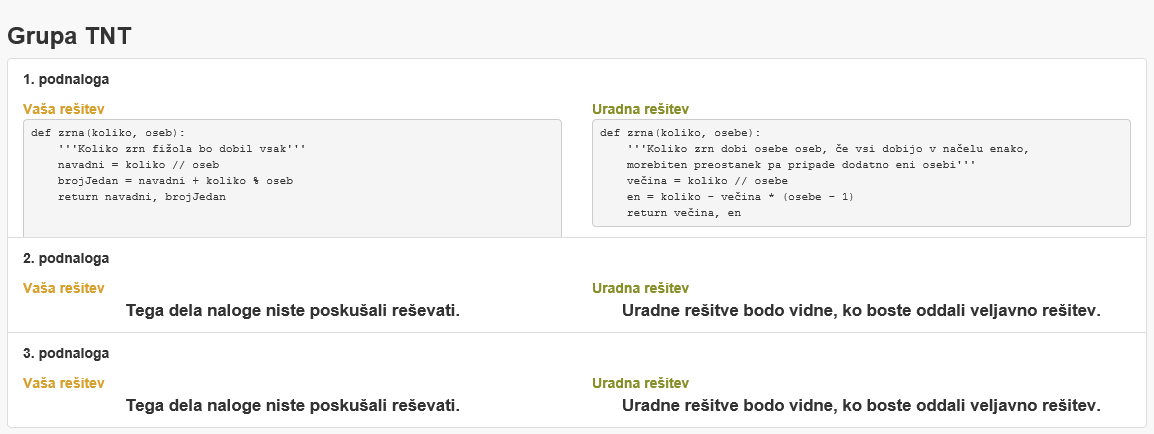 Rešitve (prave in napačne)nam "sledijo"
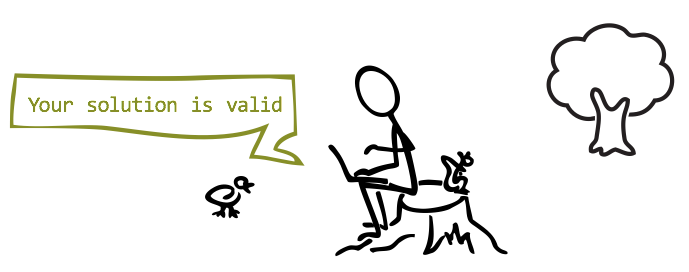 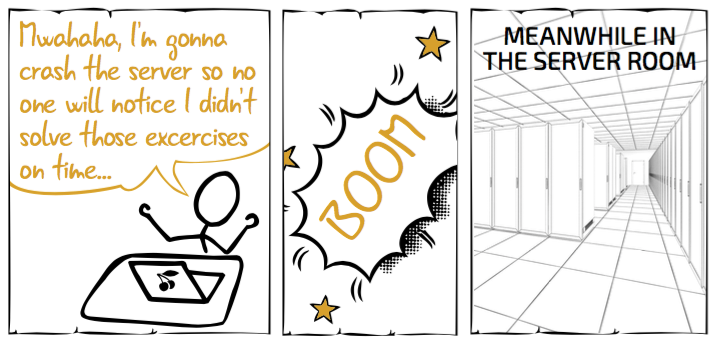 ZNAČILNOSTI
Ni novega okolja za programiranje
Zelo "nežen" do strežnika
Omogoča učitelju, da se res posveti posameznemu študentu 
Enostavni popravki (novi testni programi …)
Dober pregled nad dogajanjem 
Tako študent kot učitelj
Močno okolje za preverjanje pravilnosti
Ne le Check.equal
Programiranje testnih programov
Open source 
Možnost nadaljnjega razvoja
Kako uporabljamo Projekt Tomo?… učitelj ...
Za to morate imeti ustrezne "privilegije"
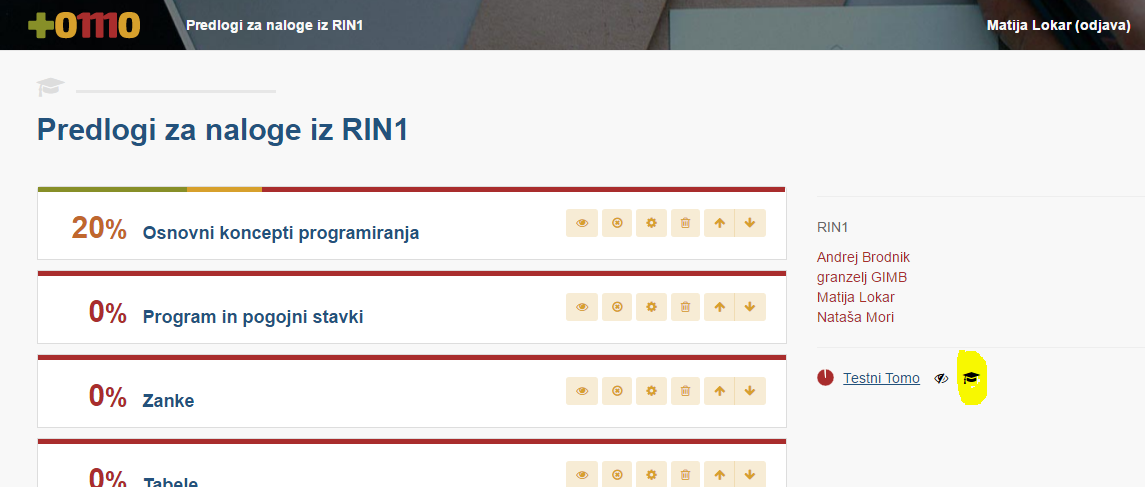 Peskovnik za napoj
Trenutno boste dobili "privilegije" za ta predmet
Tu bomo sestavljali/popravljali vse naloge …
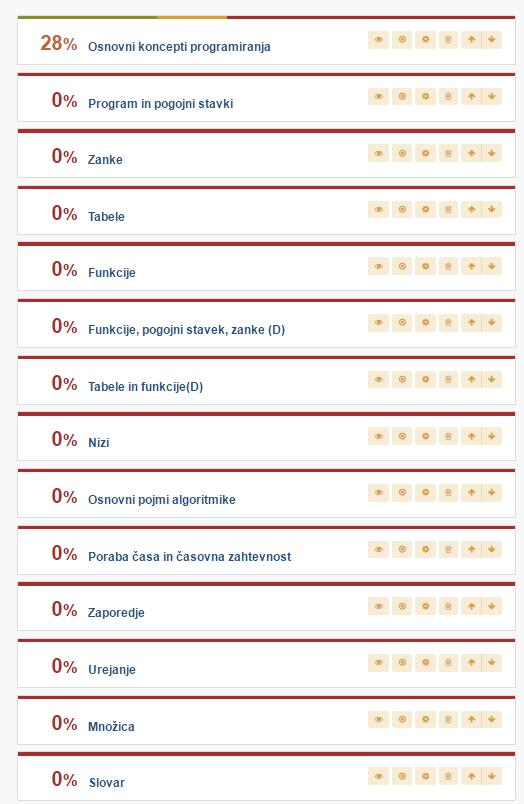 Delitev
Vsak predmet je razdeljen na sklope
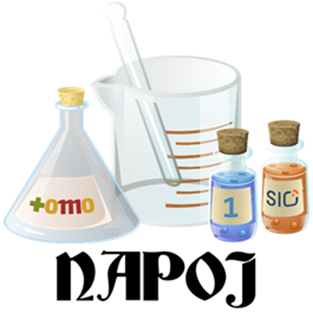 Sklop
Sestavljen iz več nalog
ki imajo lahko podnaloge
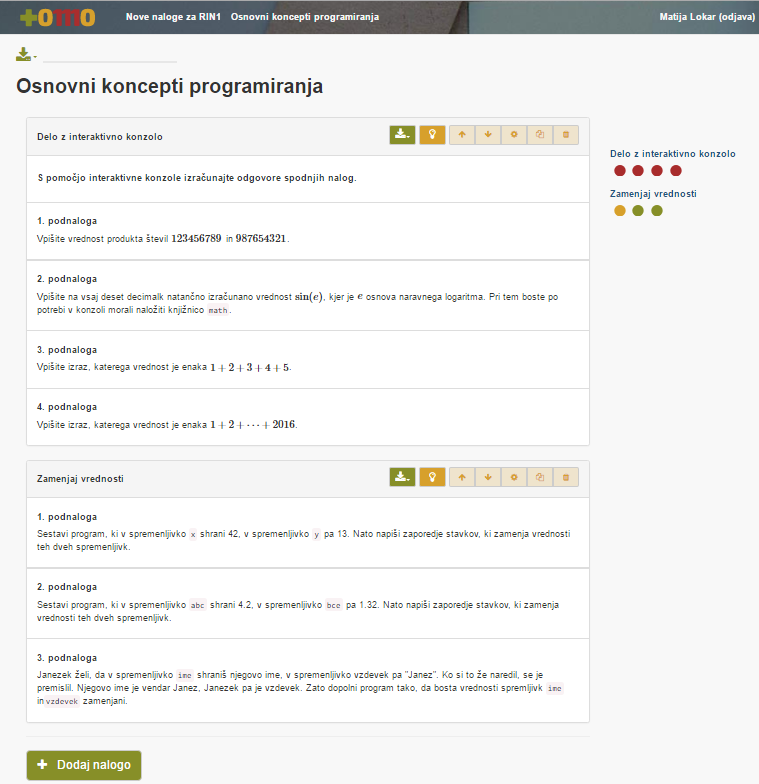 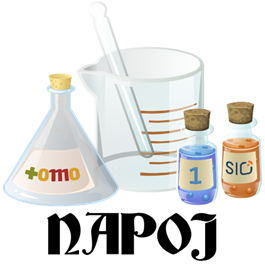 Izmenjava nalog
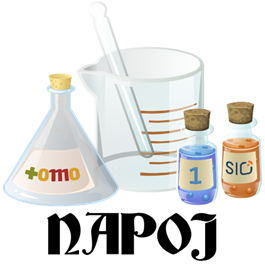 Kopiranje naloge iz drugega predmeta
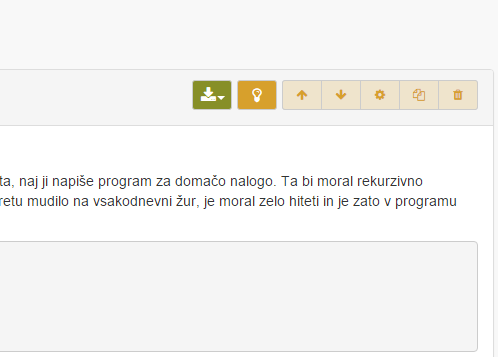 👆
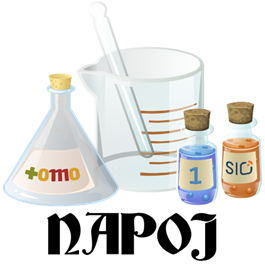 Učitelj lahko kopira vse naloge (iz vseh predmetov)
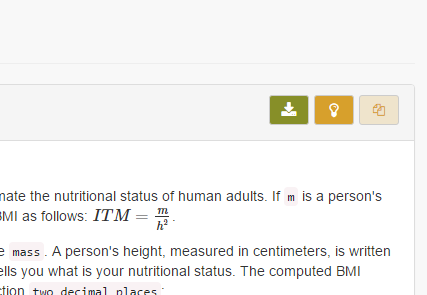 👆
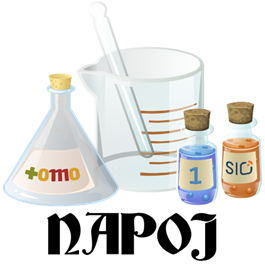 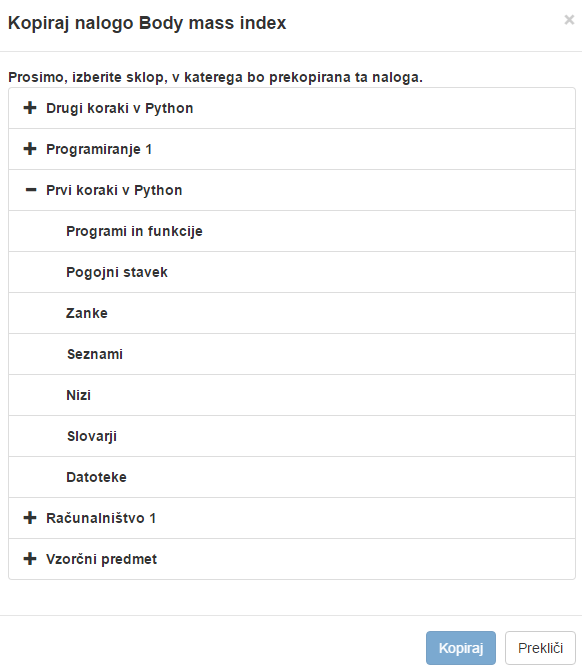 Seznam predmetov, kjer smo učitelji
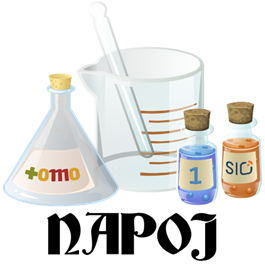 Po kopiranju
Kopirana naloga je samostojna in ni več v povezavi z originalno
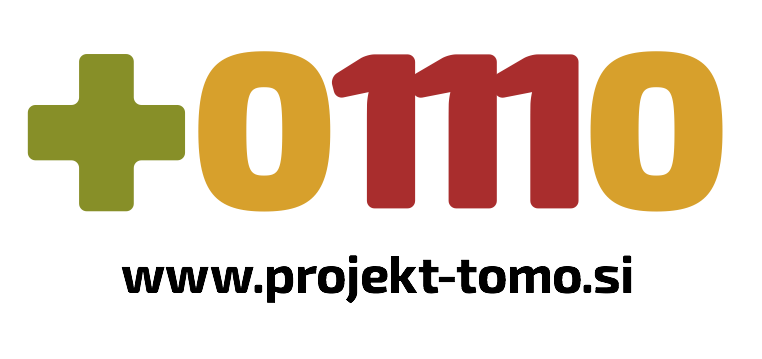